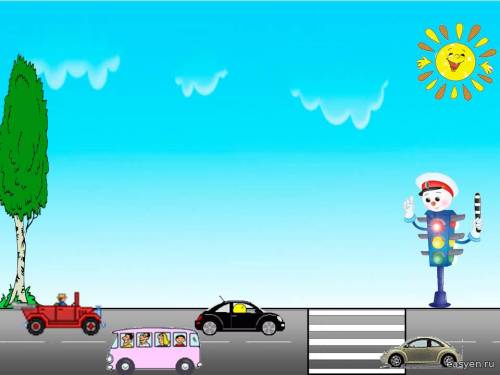 Муниципальное бюджетное дошкольное образовательное учреждение детский сад общеразвивающего вида с приоритетным осуществлением деятельности по художественно-эстетическому развитию детей 
№11 «Берёзка».
«Путешествие в мир ПДД»
Воспитатель: Семенова М. Д.
Запомните ребята: 
Чтобы правильно дорогу 
Смог ты перейти, 
Чтоб не встретились машины 
На твоём пути, 
Посмотри сперва налево: 
Транспорт пропусти, 
А затем смотри направо- 
Не переходи! 
Убедишься, что дорожный 
Транспорт не идёт, 
Посмотри опять налево- 
И иди вперед! 
Перейдёшь ты половину 
И остановись. 
Посмотри, мой друг, направо- 
Твёрдо убедись, 
Что машин с тобою рядом 
Нет наверняка, 
И иди спокойно дальше… 
Вот и всё! Пока!
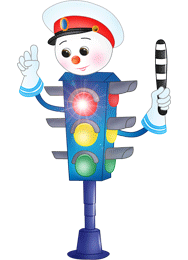 СВЕТОФОР - НАСТОЯЩИЙ ДРУГ ВОДИТЕЛЕЙ И ПЕШЕХОДОВ!
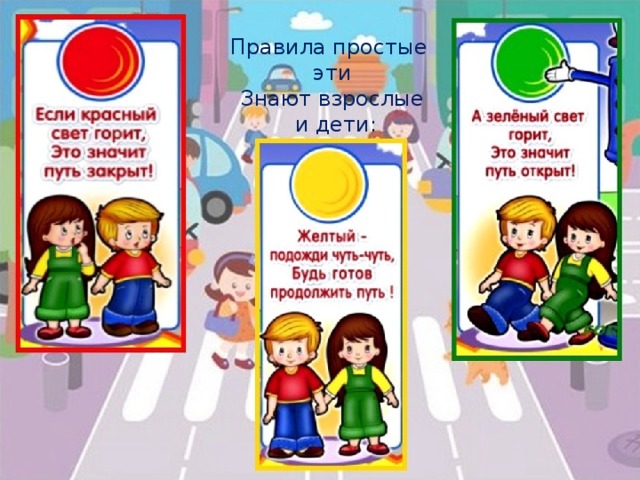 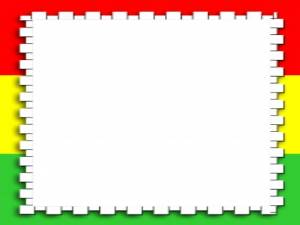 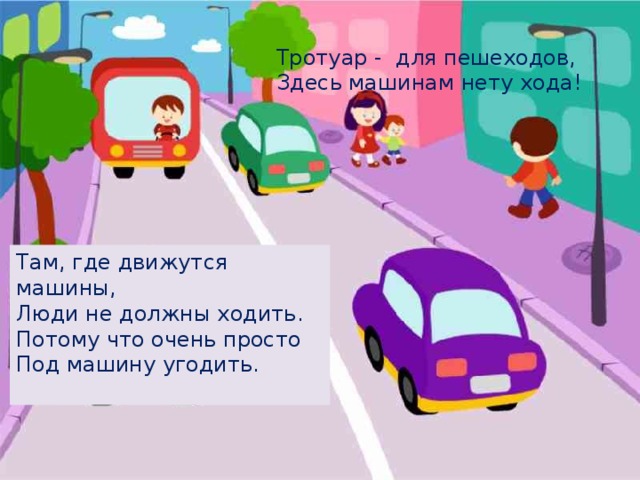 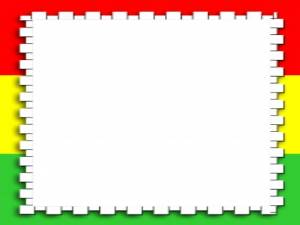 Переходить улицу можно только по пешеходным переходам. Они обозначаются специальным знаком
«Пешеходным переходом»
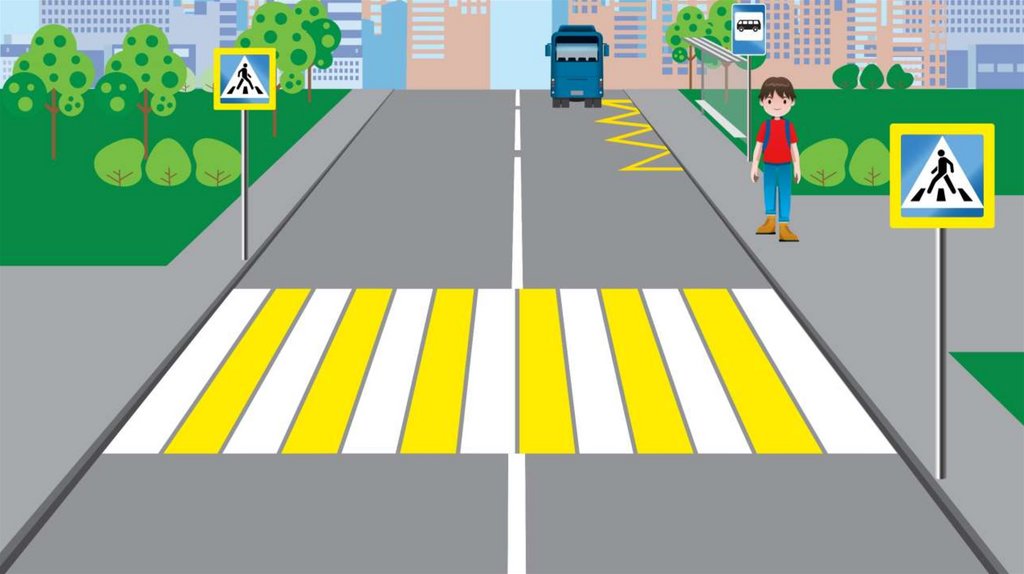 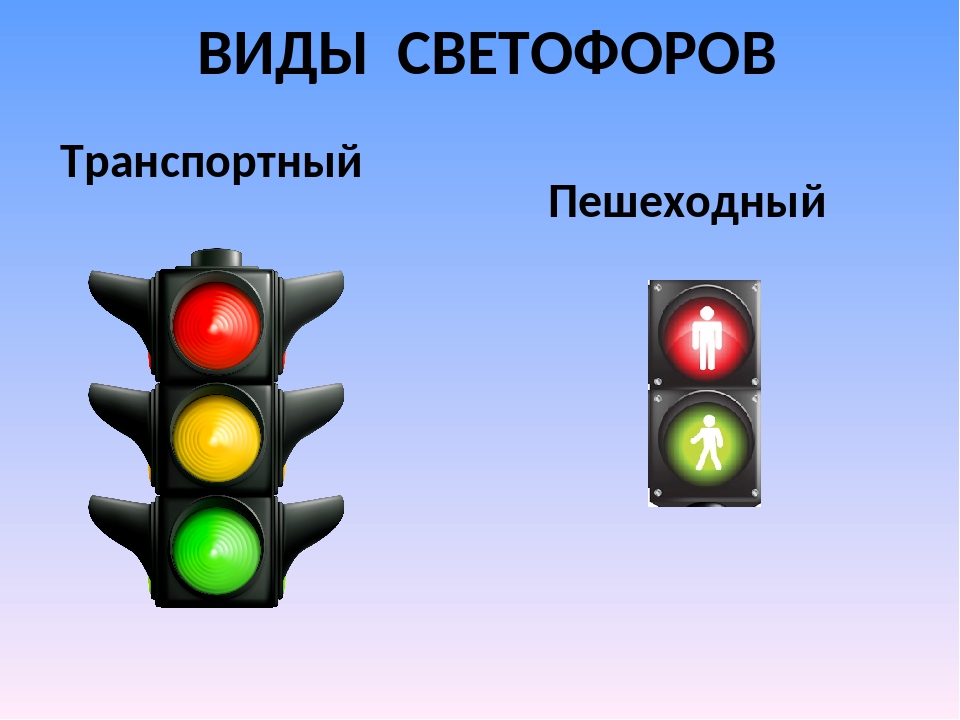 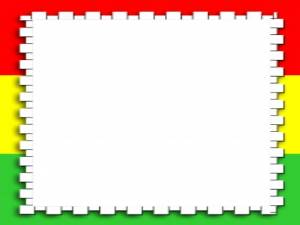 Назови дорожный знак
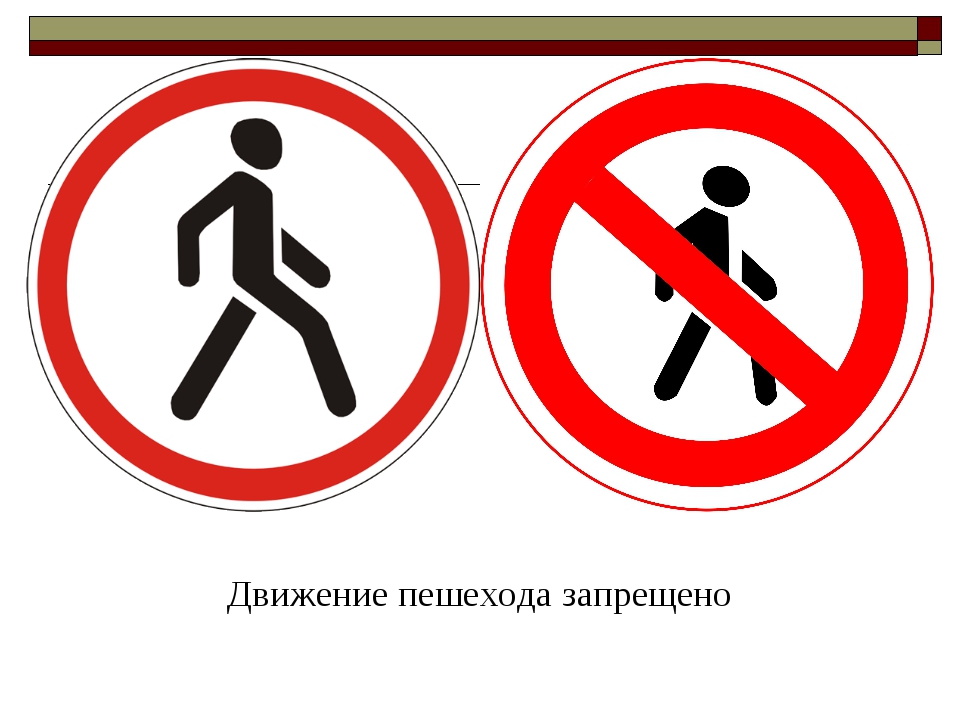 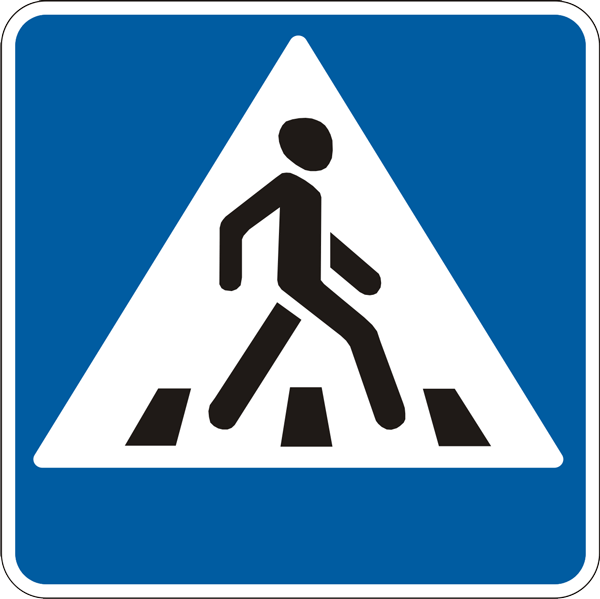 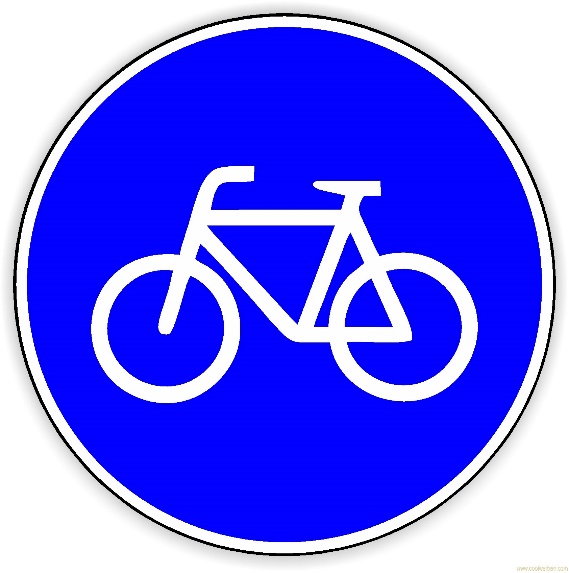 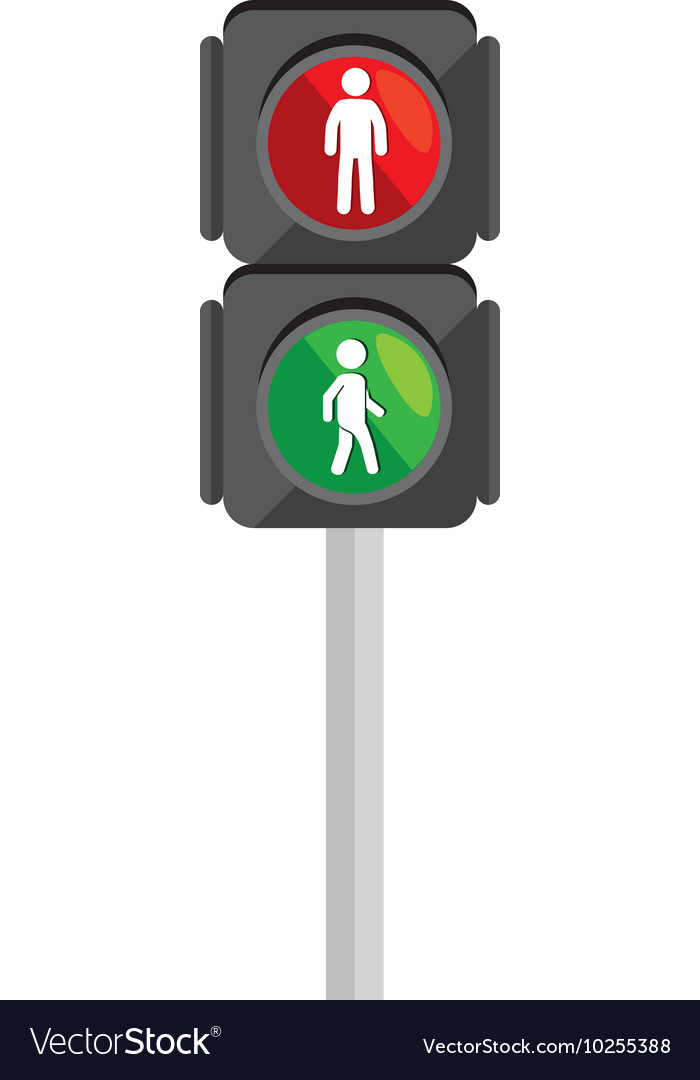 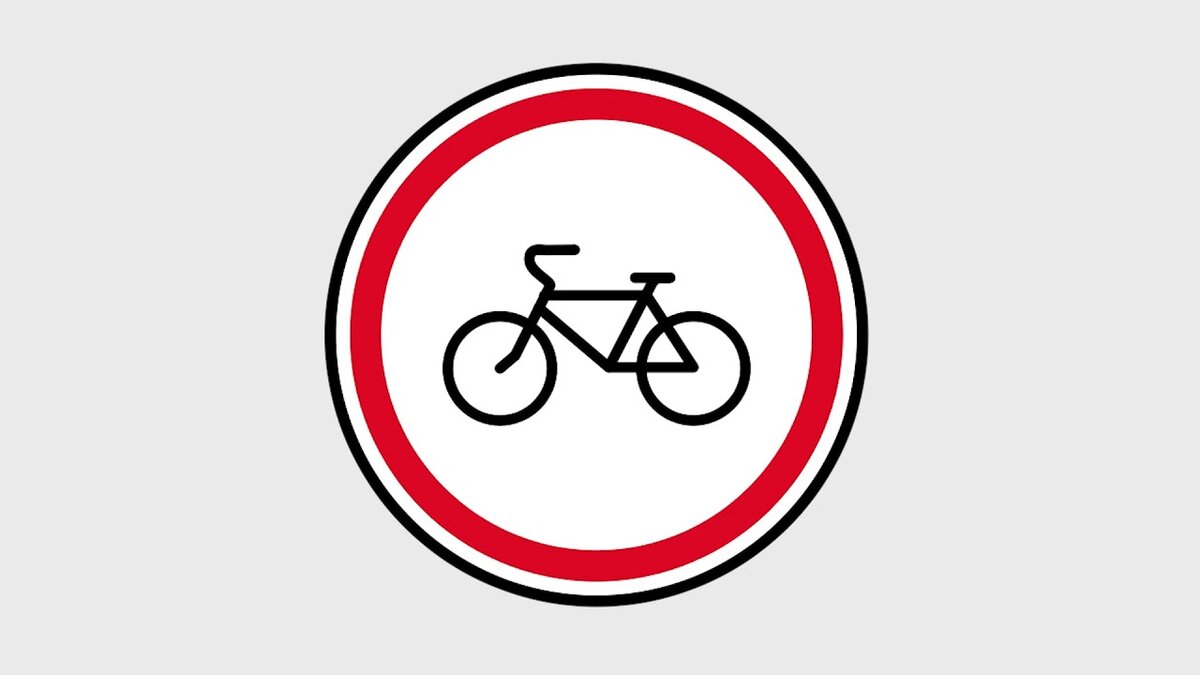 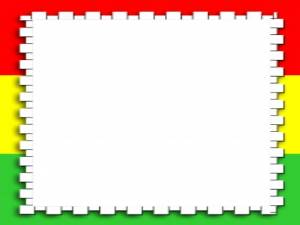 Найди картинки, где пешеходы нарушают правила дорожного движения
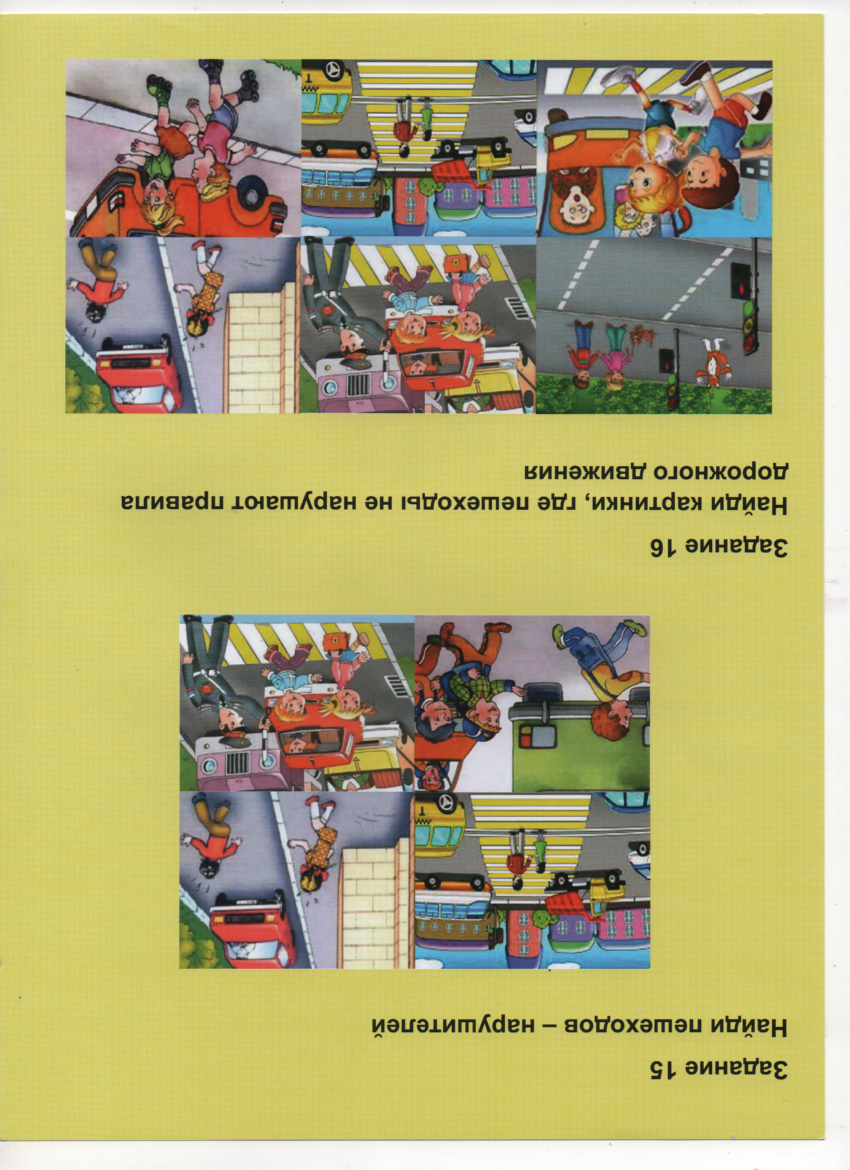 Найди пешеходов - нарушителей
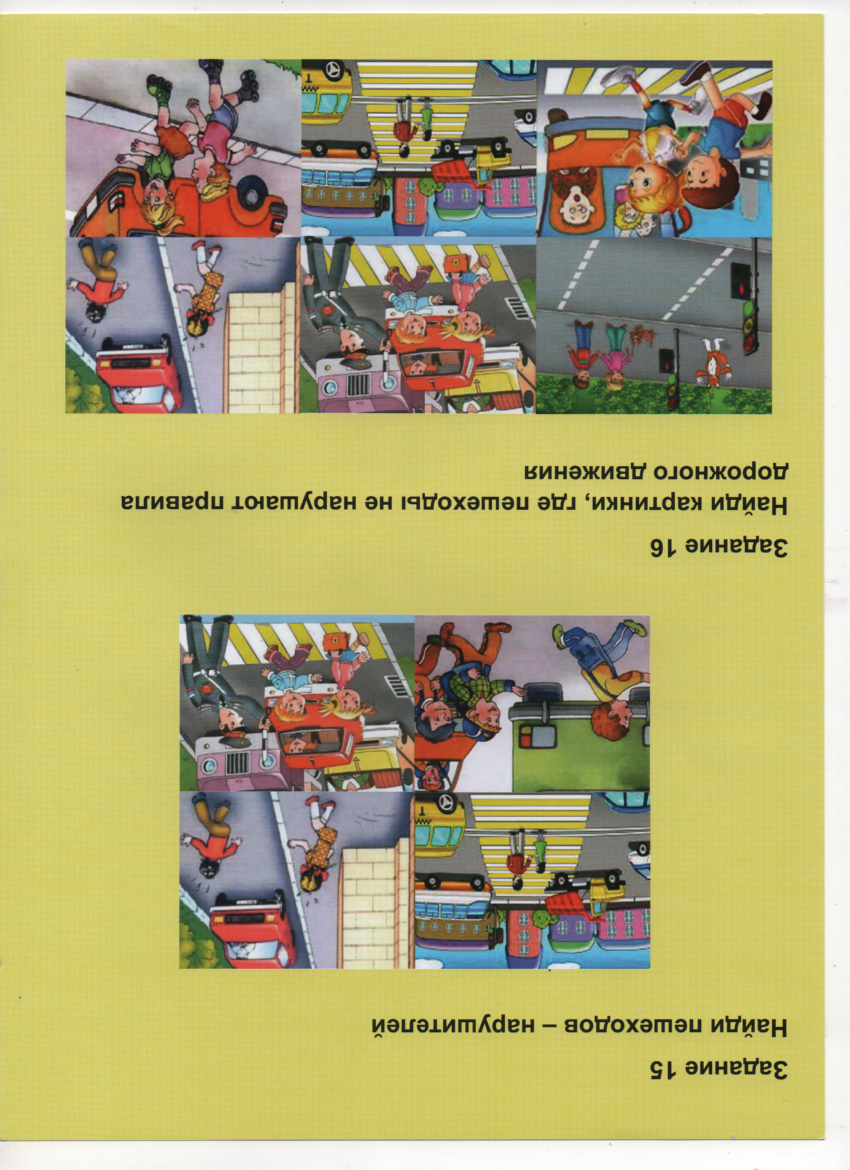 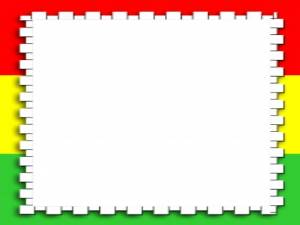 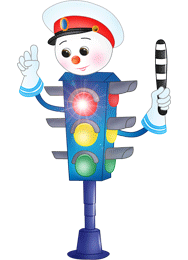 Молодцы!